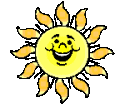 TRƯỜNG TIỂU HỌC VIỆT HƯNG
CHÀO MỪNG CÁC CON ĐẾN VỚI TIẾT HỌC
MÔN ĐẠO ĐỨC
LỚP 5
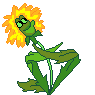 Thứ năm ngày 10 tháng 03 năm 2022
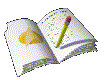 Thứ sáu ngày 11 tháng 03 năm 2022Đạo đức
PHÒNG TRÁNH BỊ XÂM HẠI (TIẾT 1)
YÊU CẦU CẦN ĐẠT
- Nêu được một số biểu hiện của xâm hại.
- Biết vì sao phải phòng tránh xâm hại.
- Nêu được một số quy định cơ bản của pháp luật về phòng tránh xâm hại trẻ em.
- Thực hiện được một số kỹ năng để phòng tránh xâm hại.
HOẠT ĐỘNG 1
THẾ NÀO LÀ XÂM HẠI?
THẢO LUẬN NHÓM
Thời gian: 3 phút
Con hiểu thế nào là xâm hại?
Đối tượng nào có nguy cơ bị xâm hại? 
Trong trường hợp bị xâm hại, chúng ta nên làm gì?
- Xâm hại trẻ em là hành vi sử dụng các hình thức khác nhau như bạo lực, bóc lột, xâm hại tình dục gây tổn hại tới thể chất, tinh thần, tâm lí, danh dự, nhân phẩm đối với người dưới 16 tuổi
- Tất cả mọi người đều có nguy cơ bị xâm hại, đặc biệt là trẻ em.
Trong trường hợp bị xâm hại, chúng ta cần:
+ Nói ngay với người lớn để được chia sẻ và hướng dẫn cách giải quyết, ứng phó.
+ Chúng ta có thể tâm sự, sẻ chia với ông bà, bố mẹ, anh chị, cô giáo, chú bác,…
KẾT LUẬN
Xâm hại trẻ em là bất cứ hành động (hoặc không nhất thiết là hành động) có chủ ý và làm tổn thương hoặc gây nguy hại cho trẻ em. Một trong những hành vi xâm hại hay gặp nhất với trẻ em là xâm hại tình dục với những hành vi đụng chạm vào những vùng nhạy cảm trên cơ thể.
HOẠT ĐỘNG 2
NHỮNG BIỂU HIỆN CỦA XÂM HẠI VÀ HẬU QUẢ BỊ XÂM HẠI
THẢO LUẬN NHÓM ĐÔI
Thời gian: 3 phút
Quan sát những bức tranh sau và trả lời câu hỏi:
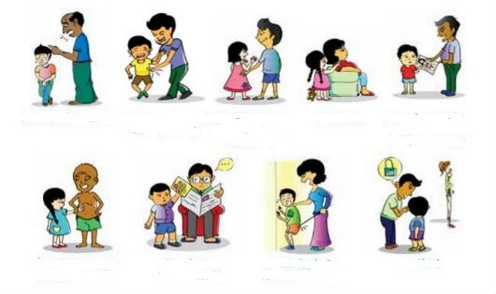 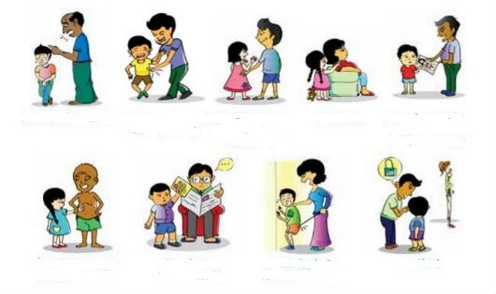 - Nêu nội dung của từng hành động trong bức tranh?
- Nêu cảm nhận của em đối với từng hành động trong tranh?
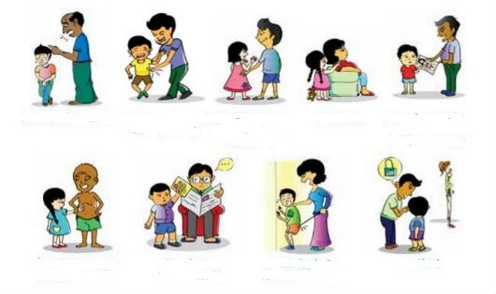 Sờ mó bộ phận riêng tư trên cơ thể
Cho trẻ xem phim, ảnh đồi truỵ
Phớt lờ trẻ
Xâm hại bằng lời nói
Trêu ghẹo trẻ quá đáng
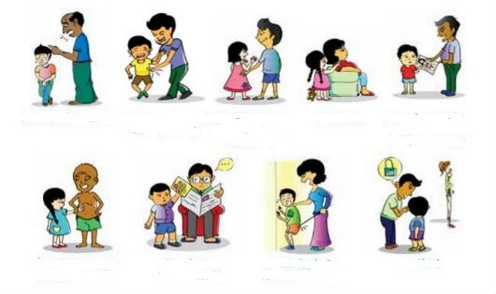 Ép trẻ sờ mó cơ thể mình
Xâm phạm sự riêng tư của trẻ
Đánh đập hoặc làm tổn thương trẻ
Dụ dỗ trẻ
THEO CÁC CON, HẬU QUẢ KHI TRẺ BỊ XÂM HẠI LÀ GÌ?
- Làm tổn hại nghiêm trọng đến tinh thần, tâm lí, sức khoẻ của trẻ.- Gây hoang mang, lo lắng cho gia đình và xã hội.- Làm ảnh hưởng đến tương lai của trẻ em, của dân tộc.- Làm gia tăng sự lây nhiễm các bệnh qua đường tình dục. - Gây ảnh hưởng xấu đến thuần phong mỹ tục và truyền thống đạo đức của nhân dân ta.
KẾT LUẬN
Tất cả hành vi trên là biểu hiện của xâm hại trẻ em. Việc xâm hại dẫn đến hậu quả nghiêm trọng về thể xác và tinh thần của trẻ.
HOẠT ĐỘNG 3
QUYỀN CỦA TRẺ EM
THẢO LUẬN NHÓM
Thời gian: 3 phút
CHIA SẺ VỀ NHỮNG ĐIỀU LUẬT BẢO VỆ TRẺ EM
- Điều 25: Quyền trẻ em: TE có quyền đc bảo vệ để không bị xâm hại tình dục. TE có quyền đc bảo vệ dưới mọi hình thức để ko bị xâm hại.- Bộ Luật hình sự quy định: Trong từng trường hợp phạm tội, tùy thuộc vào hành vi phạm tội cụ thể, tương ứng với mỗi tội danh mà Bộ luật Hình sự nước ta quy định mức hình phạt khác nhau: thấp nhất từ 6 tháng đến 3 năm tù (tội dâm ô với trẻ em - Điều 116), cao nhất có thể lên đến tù chung thân (tội cưỡng dâm trẻ em - Điều 114) hoặc tử hình (tội hiếp dâm trẻ em)
KẾT LUẬN
Trẻ em là mầm non, là tương lai của đất nước nên nhà nước ta đã đã xây dựng và ban hành luật về quyền trẻ em và các quyền khác để bảo vệ trẻ em.
TRÒ CHƠI : AI NHANH HƠN ?
Tình huống 1: 
      Trong giờ ra chơi, có một cô lạ mặt tìm đến gặp em và nói: “ Bố con bị tai nạn giao thông rất nặng cần gặp con gấp, mẹ nhờ cô đến chở con vào bệnh viện”.Trong trường hợp này, em sẽ:
A. Đồng ý để người đó chở đi ngay.
B. Không đi và cứ tiếp tục chơi.
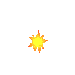 C. Bình tĩnh, gặp ngay cô giáo và trình bày sự việc.
TRÒ CHƠI : AI NHANH HƠN ?
Tình huống 2: 
    Em đang ở nhà một mình, có một thanh niên lạ nhận là người cùng cơ quan với mẹ và nói: “Mẹ cháu để quên tập hồ sơ ở nhà, nhờ chú đến lấy”. Lúc này em sẽ:
A. Mở cửa cho chú ấy vào nhà.
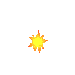 B. Không cho chú ấy vào nhà và gọi điện thoại cho mẹ.
C. Cho chú ấy vào nhà và gọi điện thoại cho mẹ.
[Speaker Notes: đ]
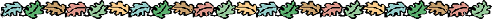 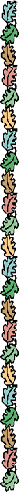 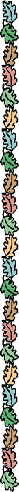 VẬN DỤNG
Để phòng tránh bị xâm hại chúng ta cần làm gì?
Chuẩn bị bài sau: Phòng tránh xâm hại (tiết 2)
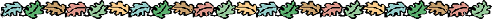 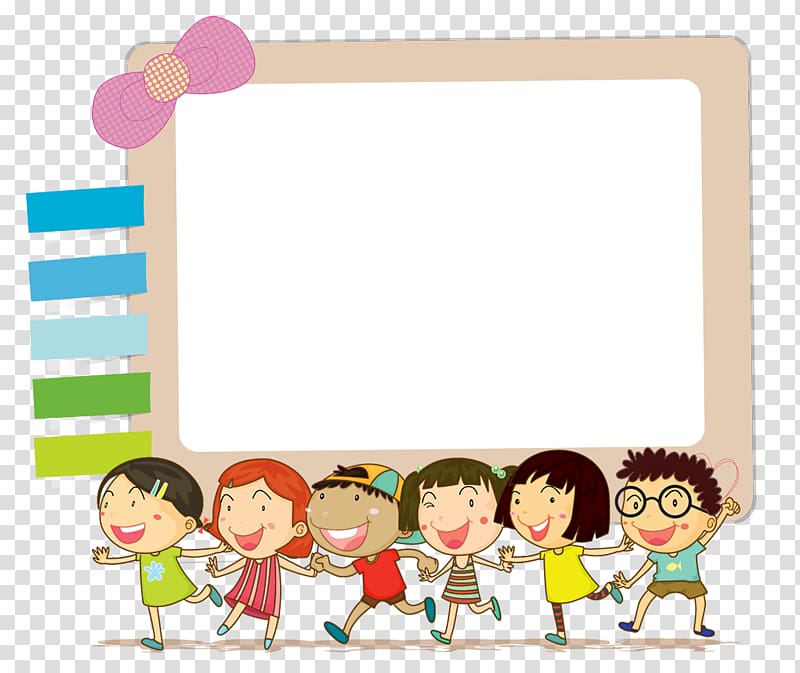 Chúc các con học tập thật tốt nhé!